right, intermediate, left hepatic vein
inferior vena cava
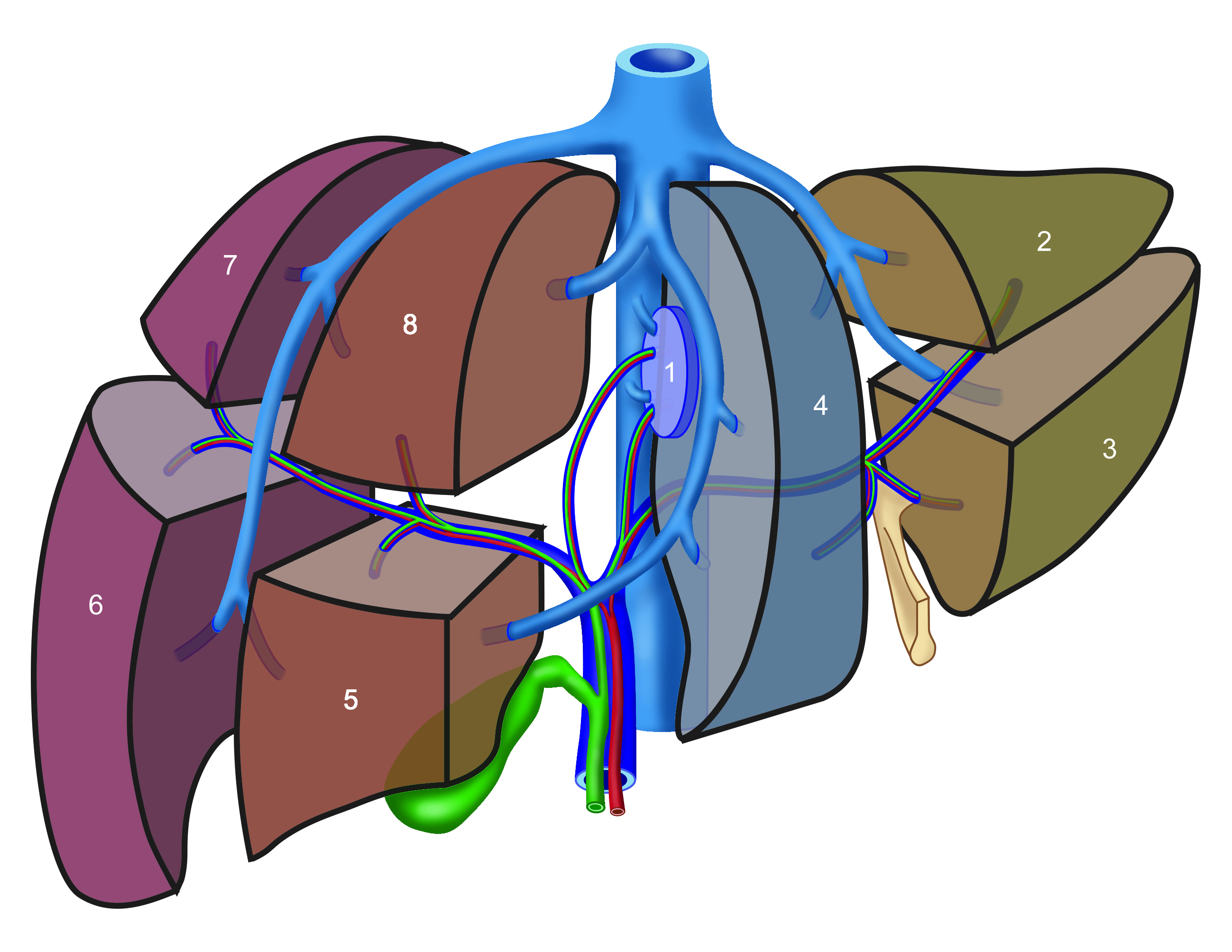 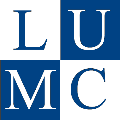 Liver segment 1: caudate lobe
Liver segment 4: quadrate lobe
falciform ligament
portal vein of liver
bile duct
proper hepatic artery
Division liver in L/R:
L
R
physiological
L
R
visually (anatomical)
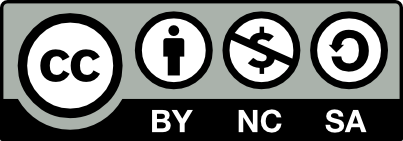 vena hepatica dextra, intermedia, sinistra
vena cava inferior
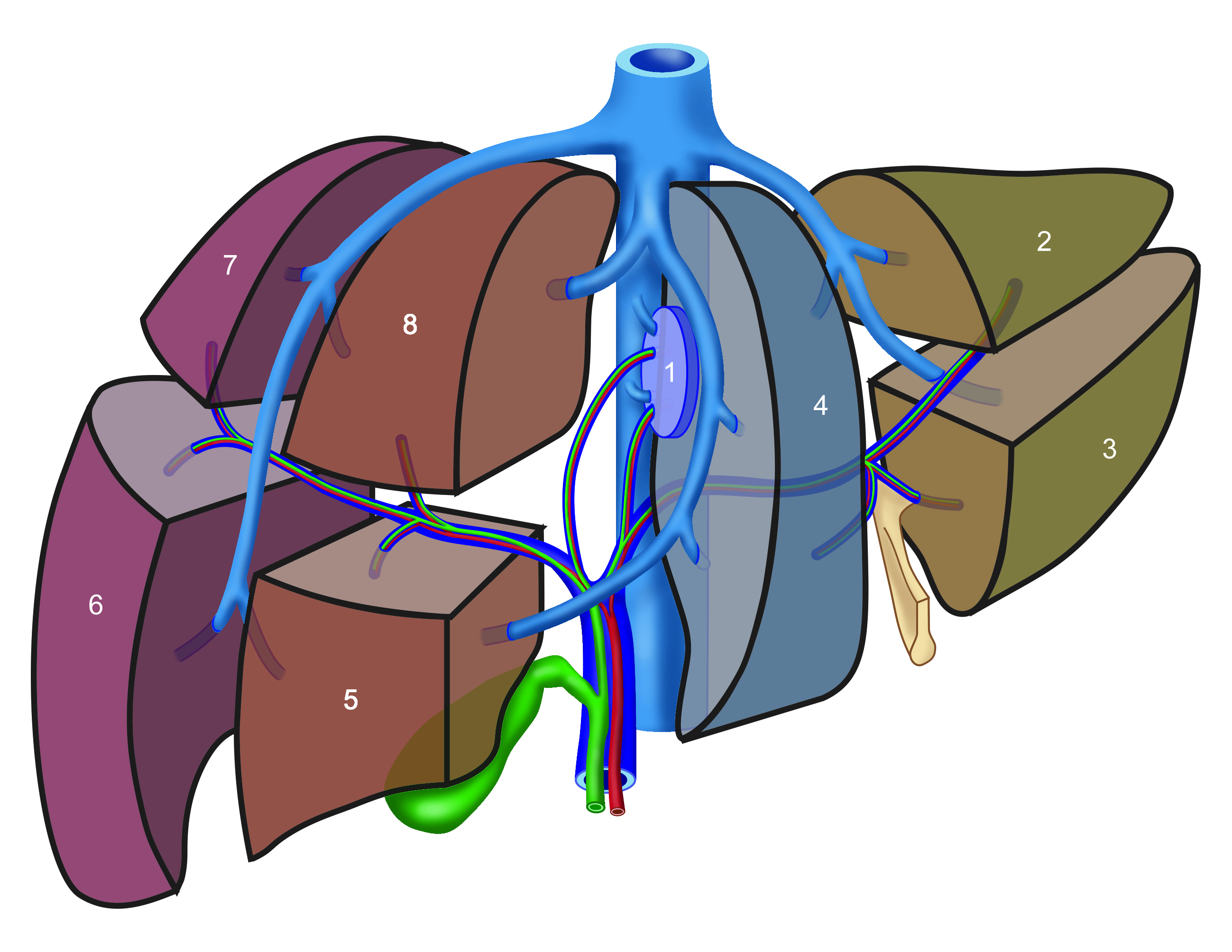 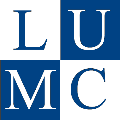 Lever segment 1: lobus caudatus
Lever segment 4: lobus quadratus
ligamentum falciforme
vena portae hepatis
ductus choledochus
arteria hepatica propria
Verdeling lever in L/R:
L
R
fysiologisch
L
R
uitwendig/visueel 
(anatomisch)
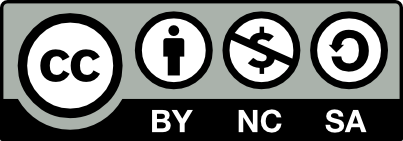